THỨ NĂM NGÀY 15-08THÁNH LỄ CHÍNH NGÀYĐỨC MARIA HỒN XÁC LÊN TRỜILễ TrọngBỔN MẠNG GIÁO HỌ MÔNG TRIỆU( Sách bài đọc quyển 2 trang 780 )
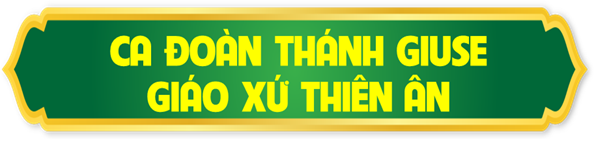 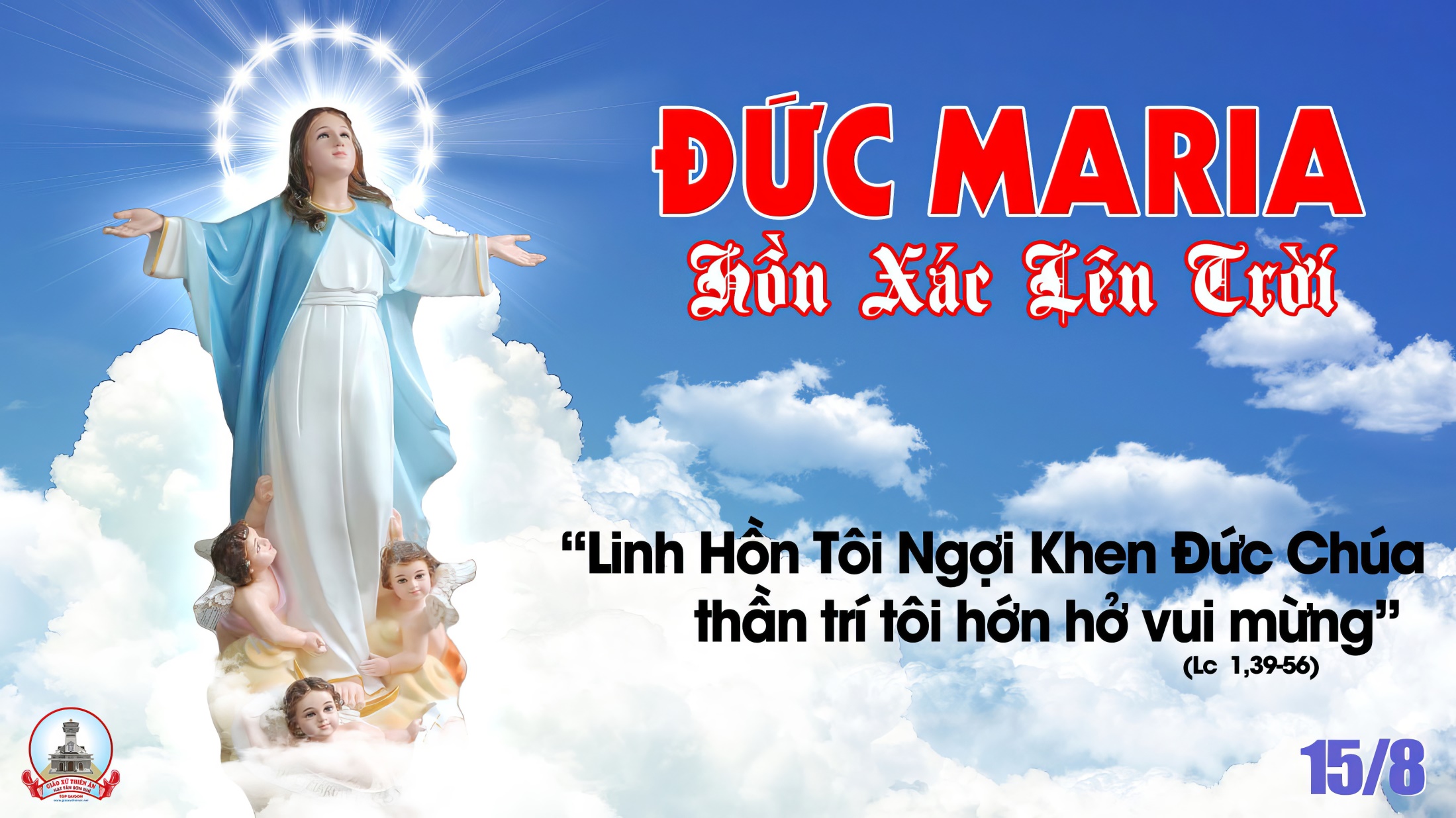 BỔN MẠNG GIÁO HỌ MÔNG TRIỆU
Ca Nguyện Nhập LễMẹ Về Thiên CungViễn Xứ
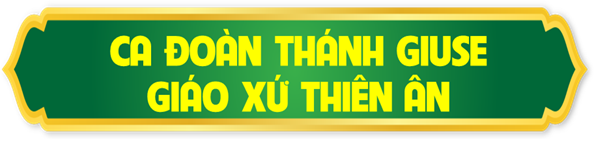 Đk: (U___ U___ U___) Trên trời xanh mây thu gió vi vu, gió vi vu. Gió mây đưa Mẹ lên cao. (Gió mây đưa Mẹ lên cao cùng trăng sao) Cùng trăng sao đẹp tuyệt vời. Đến với tình Thiên Chúa yêu thương. Đến với tình (Ôi yêu thương) Thiên Chúa yêu thương.
Tk1: Thiên Chúa yêu thương đưa Mẹ về trời cung đàn hát chơi vơi. Một nụ hồng nở thắm trên môi Người. Ngàn mặt trời rực sáng bên chân Người. Mây trời quỳ dâng câu kính mến. Huy hoàng tòa Chúa Ba Ngôi.
Đk: (U___ U___ U___) Trên trời xanh mây thu gió vi vu, gió vi vu. Gió mây đưa Mẹ lên cao. (Gió mây đưa Mẹ lên cao cùng trăng sao) Cùng trăng sao đẹp tuyệt vời. Đến với tình Thiên Chúa yêu thương. Đến với tình (Ôi yêu thương) Thiên Chúa yêu thương.
Tk2: Thiên Chúa yêu thương trao tặng cuộc đời Bông Huệ Trắng tươi xinh. Một Vườn Hồng tỏa ngát hương thanh bình. Một Mẹ Hiền trìu mến bao ân tình. Đây Mẹ là gương soi thế giới. Muôn đời tỏa sáng lung linh.
Đk: (U___ U___ U___) Trên trời xanh mây thu gió vi vu, gió vi vu. Gió mây đưa Mẹ lên cao. (Gió mây đưa Mẹ lên cao cùng trăng sao) Cùng trăng sao đẹp tuyệt vời. Đến với tình Thiên Chúa yêu thương. Đến với tình (Ôi yêu thương) Thiên Chúa yêu thương.
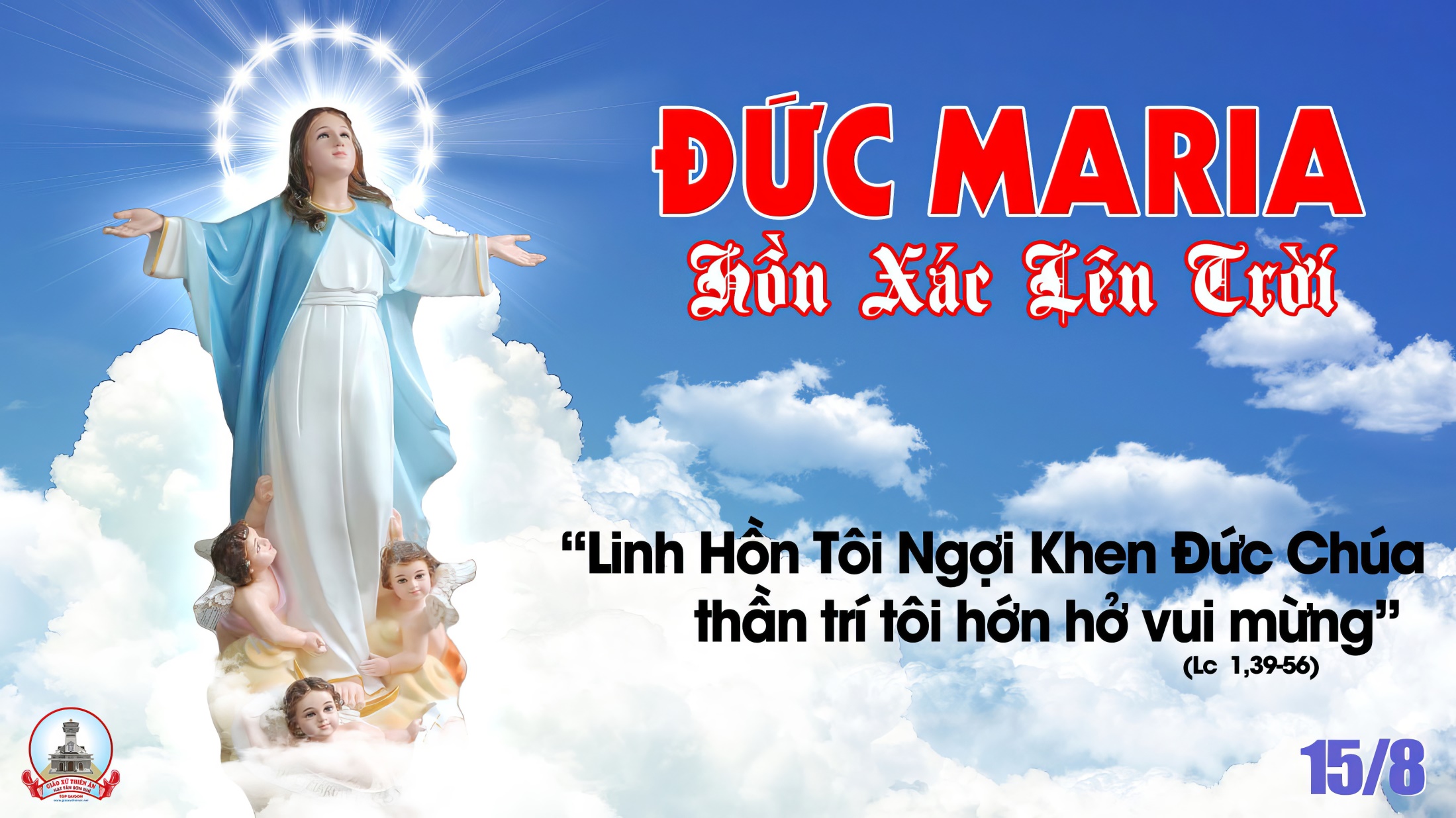 BỔN MẠNG GIÁO HỌ MÔNG TRIỆU
KINH VINH DANH
Chủ tế: Vinh danh Thiên Chúa trên các tầng trời.A+B: Và bình an dưới thế cho người thiện tâm.
A: Chúng con ca ngợi Chúa.
B: Chúng con chúc tụng Chúa. A: Chúng con thờ lạy Chúa. 
B: Chúng con tôn vinh Chúa.
A: Chúng con cảm tạ Chúa vì vinh quang cao cả Chúa.
B: Lạy Chúa là Thiên Chúa, là Vua trên trời, là Chúa Cha toàn năng.
A: Lạy con một Thiên Chúa,            Chúa Giêsu Kitô.
B: Lạy Chúa là Thiên Chúa, là Chiên Thiên Chúa là Con Đức Chúa Cha.
A: Chúa xóa tội trần gian, xin thương xót chúng con.
B: Chúa xóa tội trần gian, xin nhậm lời chúng con cầu khẩn.
A: Chúa ngự bên hữu Đức Chúa Cha, xin thương xót chúng con.
B: Vì lạy Chúa Giêsu Kitô, chỉ có Chúa là Đấng Thánh.
Chỉ có Chúa là Chúa, chỉ có Chúa là đấng tối cao.
A+B: Cùng Đức Chúa Thánh Thần trong vinh quang Đức Chúa Cha. 
Amen.
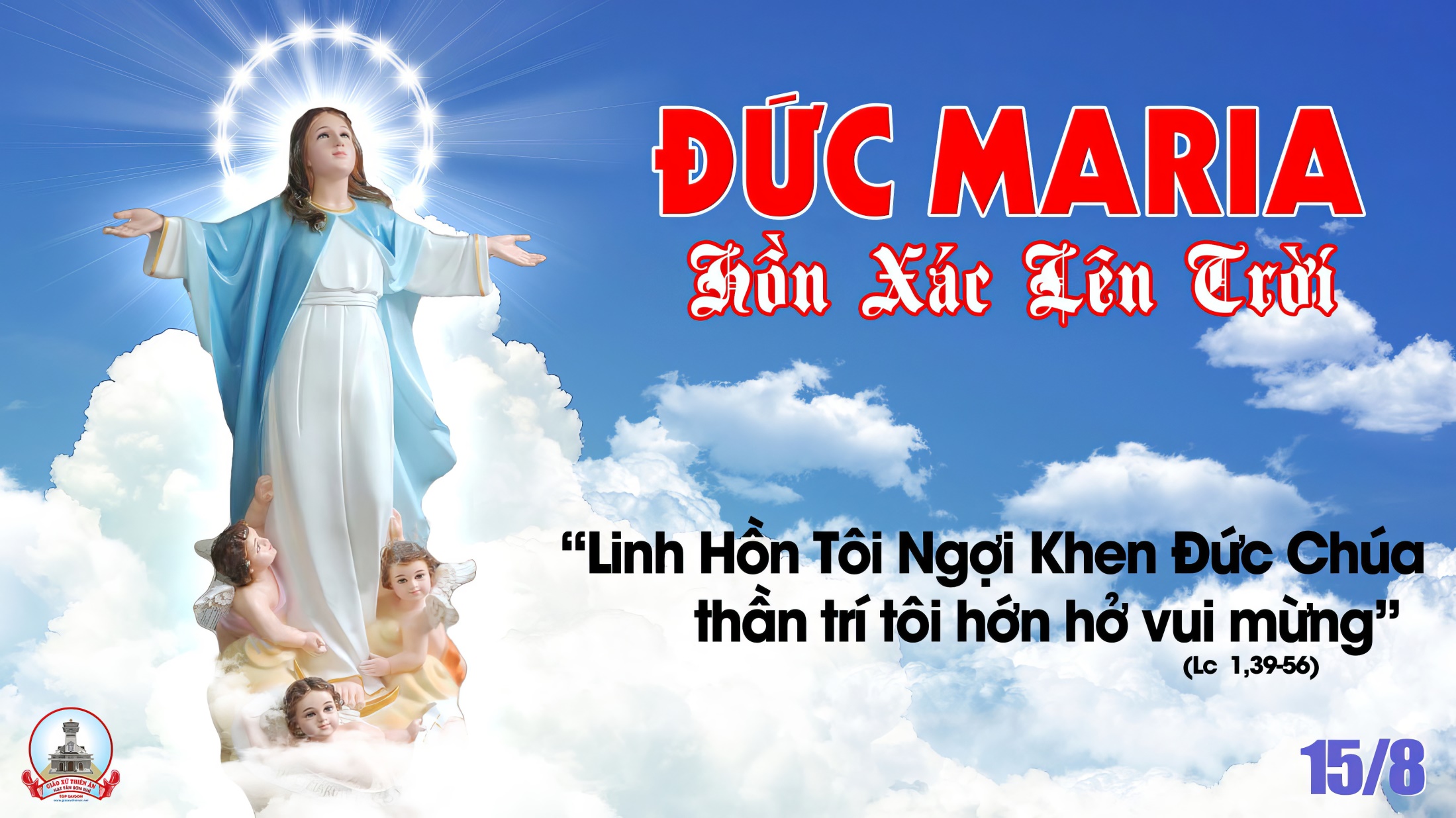 BỔN MẠNG GIÁO HỌ MÔNG TRIỆU
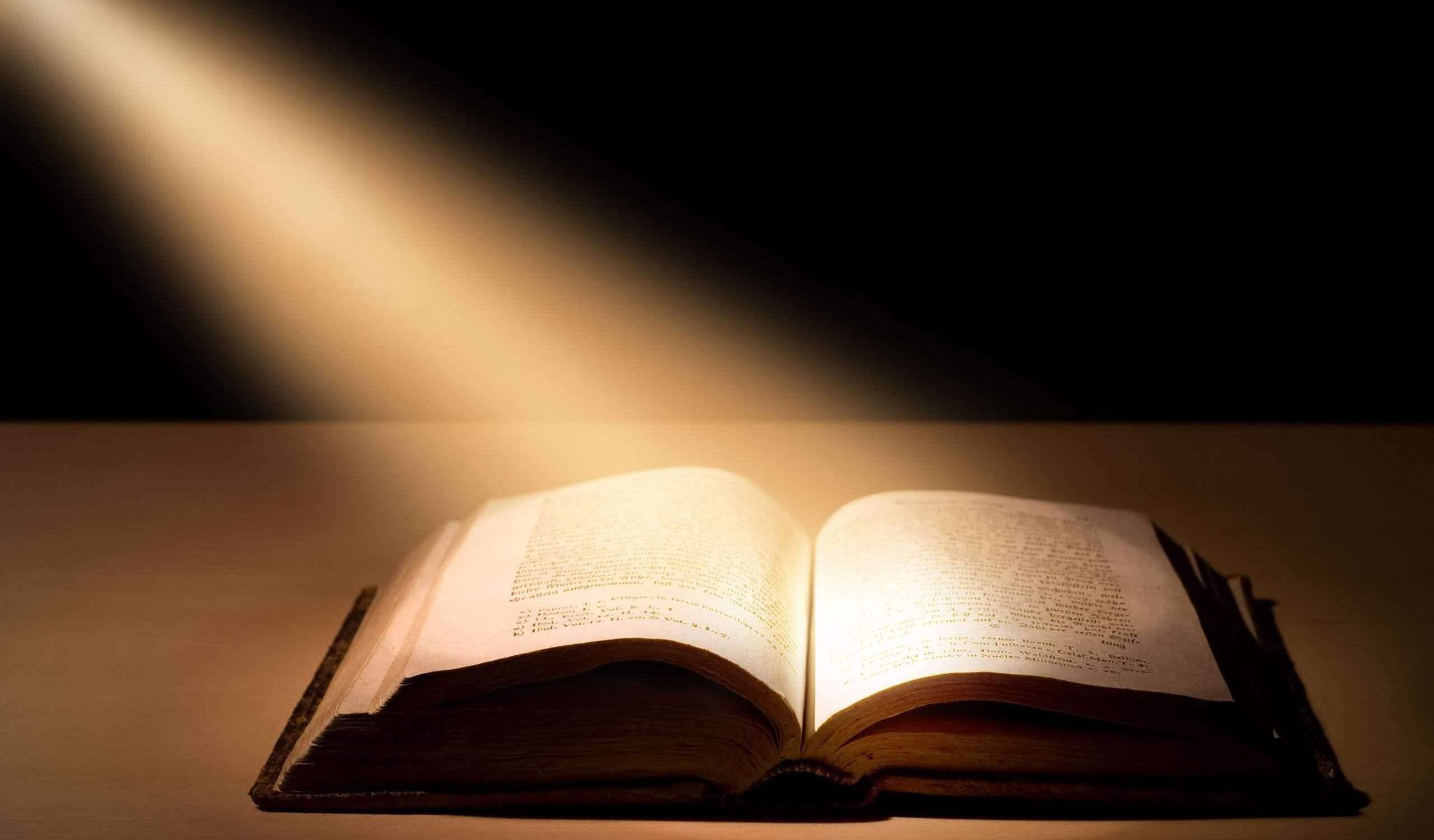 Bài đọc 1
Có một người Phụ Nữ, mình khoác mặt trời,
chân đạp mặt trăng.
Bài trích sách Khải huyền của thánh Gio-an tông đồ.
Thưa Nương TửThánh Vịnh 44Lian(3 Câu)
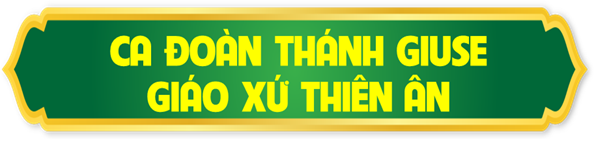 Đk: Thưa Nương Tử xin hãy nghe, hãy xem và hãy lắng tai, hãy xem và lắng tai nghe.
Tk1: Thưa Nương Tử hãy coi và lắng tai nghe, hãy quên đi nhà dân tộc, quên đi nhà phụ thân của cô. Để Đức Vua sủng ái dung nhan, chính Ngài là Thiên Chúa của cô nương, hãy phục vụ Người.
Đk: Thưa Nương Tử xin hãy nghe, hãy xem và hãy lắng tai, hãy xem và lắng tai nghe.
Tk2: Ôi vinh hiển! Mỗi khi công chúa tiến vào thẳm cung nơi Điện Thánh Người, trên áo nàng rực rỡ gấm hoa. Nàng tiến lên diện kiến Đức Vua với muôn ngàn Trinh Nữ bước theo sau chung phần sướng vui.
Đk: Thưa Nương Tử xin hãy nghe, hãy xem và hãy lắng tai, hãy xem và lắng tai nghe.
Tk3: Bao hoan hỷ sướng vui ngập lút tâm hồn, bước chân những người tiến vào trong cung điện của chính Đức Vua. Này Đức Vua sẽ có Ấu Nhi nối vương triều Tiên đế sẽ phong ban tước lộc chứa chan.
Đk: Thưa Nương Tử xin hãy nghe, hãy xem và hãy lắng tai, hãy xem và lắng tai nghe.
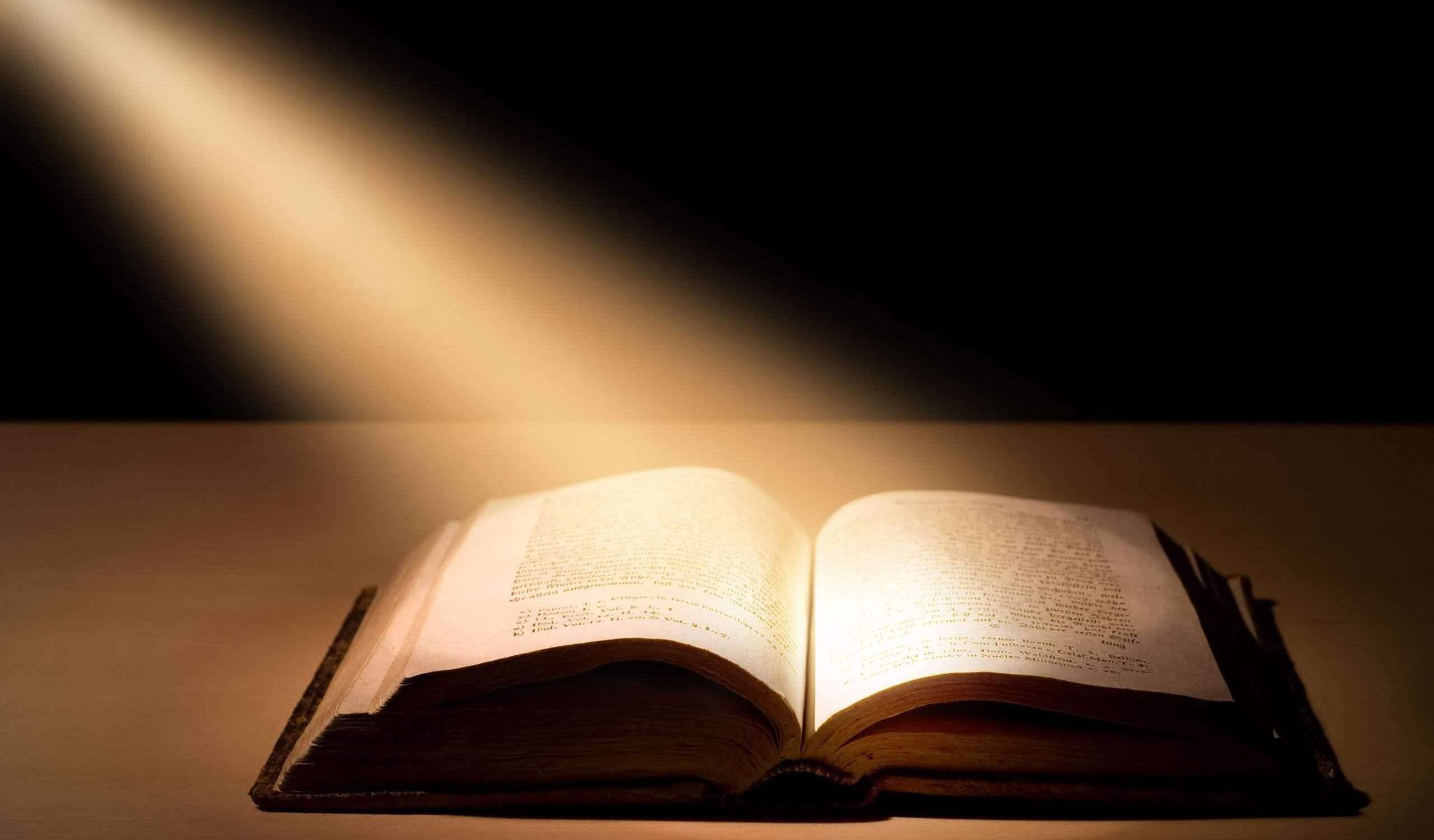 Bài đọc 2
Mở đường là Đức Ki-tô,
rồi đến lượt những kẻ thuộc về Người.
Bài trích thư thứ nhất của thánh Phao-lô tông đồ
gửi tín hữu Cô-rin-tô.
Alleluia-alleluia: Đức Ma-ri-a được rước lên trời, muôn vàn thiên sứ hoan hỷ vui mừng. Alleluia.
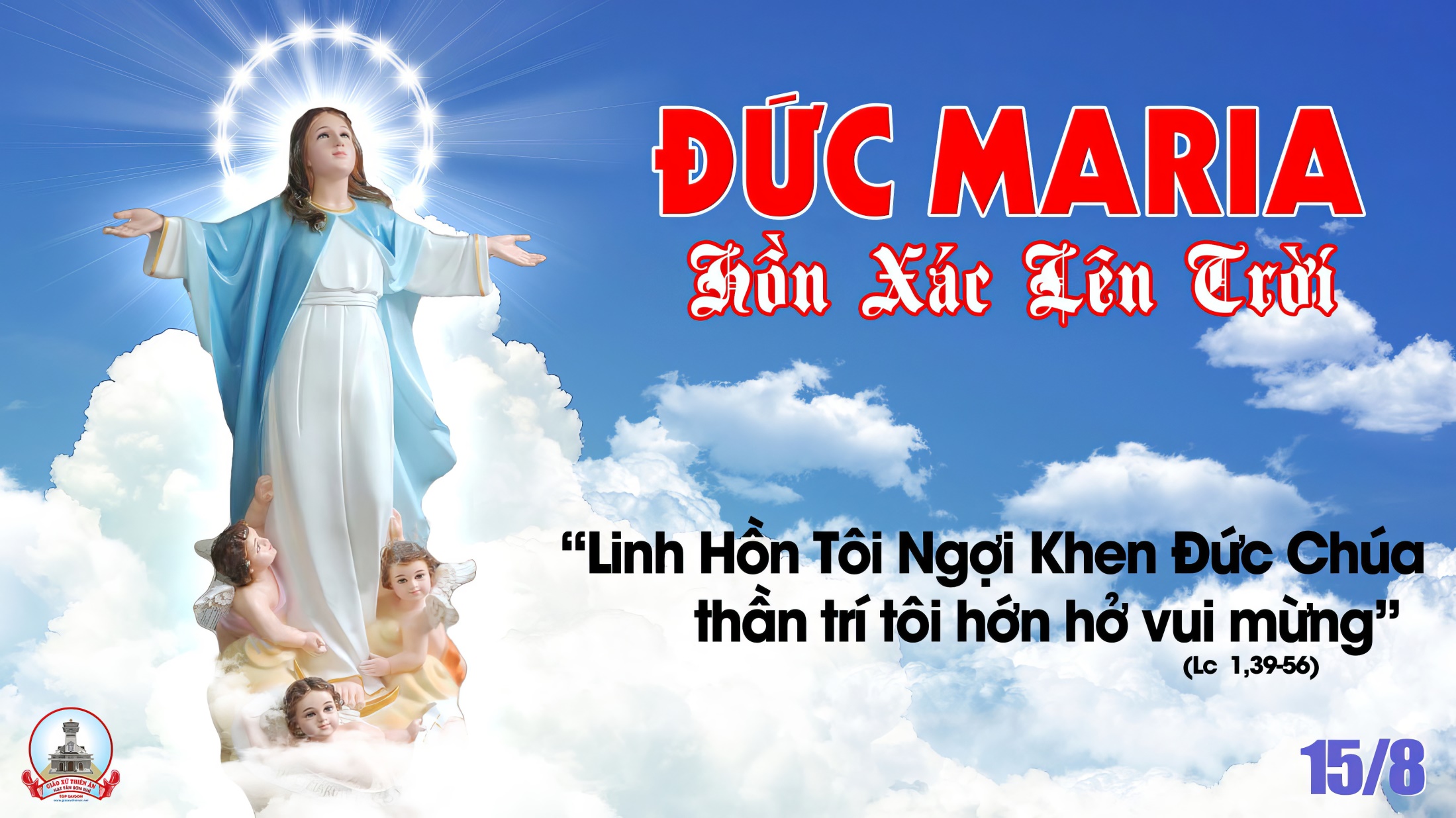 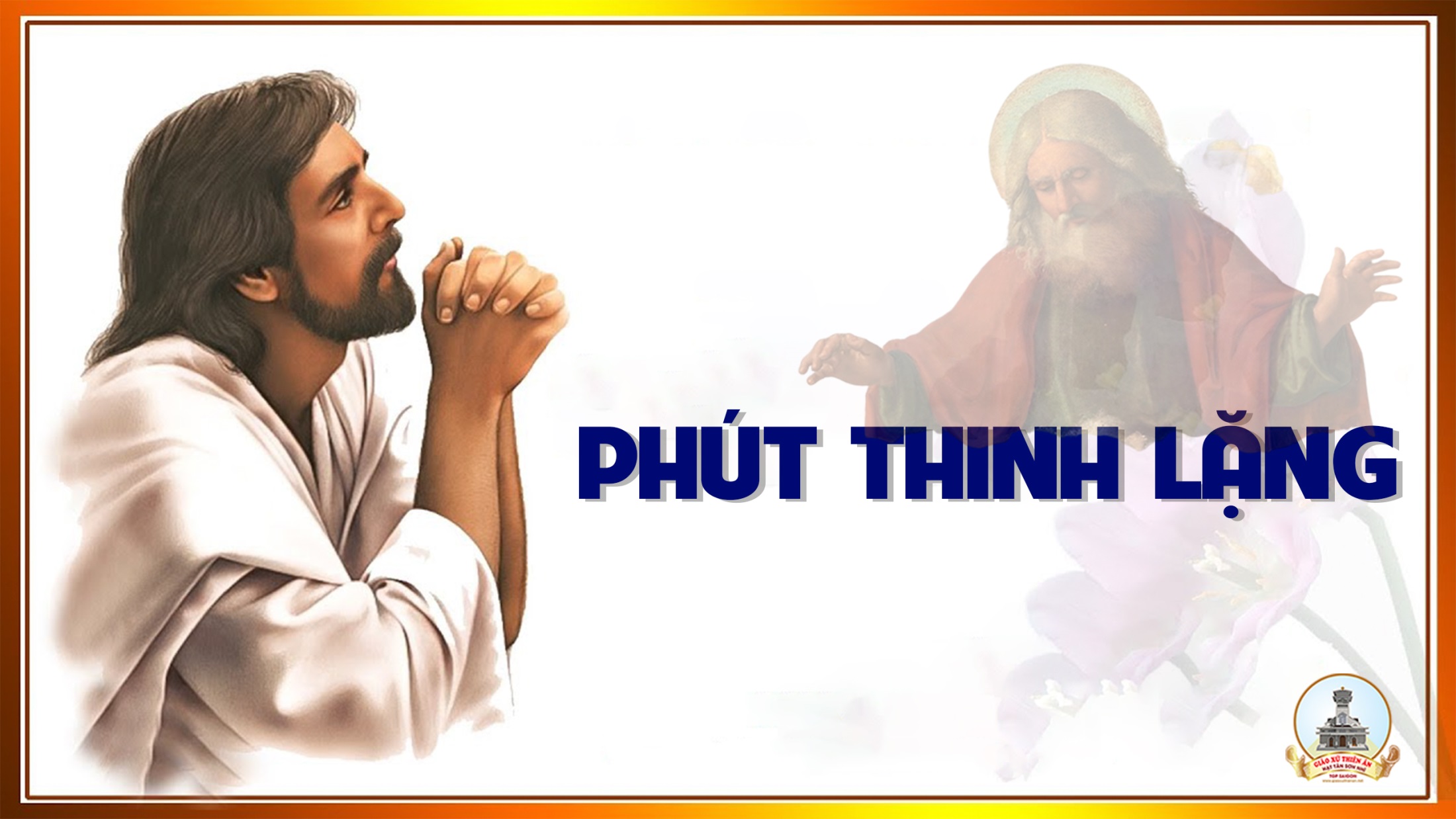 KINH TIN KÍNH
Tôi tin kính một Thiên Chúa là Cha toàn năng, Đấng tạo thành trời đất, muôn vật hữu hình và vô hình.
Tôi tin kính một Chúa Giêsu Kitô, Con Một Thiên Chúa, Sinh bởi Đức Chúa Cha từ trước muôn đời.
Người là Thiên Chúa bởi Thiên Chúa, Ánh Sáng bởi Ánh Sáng, Thiên Chúa thật bởi Thiên Chúa thật,
được sinh ra mà không phải được tạo thành, đồng bản thể với Đức Chúa Cha: nhờ Người mà muôn vật được tạo thành.
Vì loài người chúng ta và để cứu độ chúng ta, Người đã từ trời xuống thế.
Bởi phép Đức Chúa Thánh Thần, Người đã nhập thể trong lòng Trinh Nữ Maria, và đã làm người.
Người chịu đóng đinh vào thập giá vì chúng ta, thời quan Phongxiô Philatô; Người chịu khổ hình và mai táng, ngày thứ ba Người sống lại như lời Thánh Kinh.
Người lên trời, ngự bên hữu Đức Chúa Cha, và Người sẽ lại đến trong vinh quang để phán xét kẻ sống và kẻ chết, Nước Người sẽ không bao giờ cùng.
Tôi tin kính Đức Chúa Thánh Thần là Thiên Chúa và là Đấng ban sự sống, Người bởi Đức Chúa Cha và Đức Chúa Con mà ra,
Người được phụng thờ và tôn vinh cùng với Đức Chúa Cha và Đức Chúa Con: Người đã dùng các tiên tri mà phán dạy.
Tôi tin Hội Thánh duy nhất thánh thiện công giáo và tông truyền.
Tôi tuyên xưng có một Phép Rửa để tha tội. Tôi trông đợi kẻ chết sống lại và sự sống đời sau. Amen.
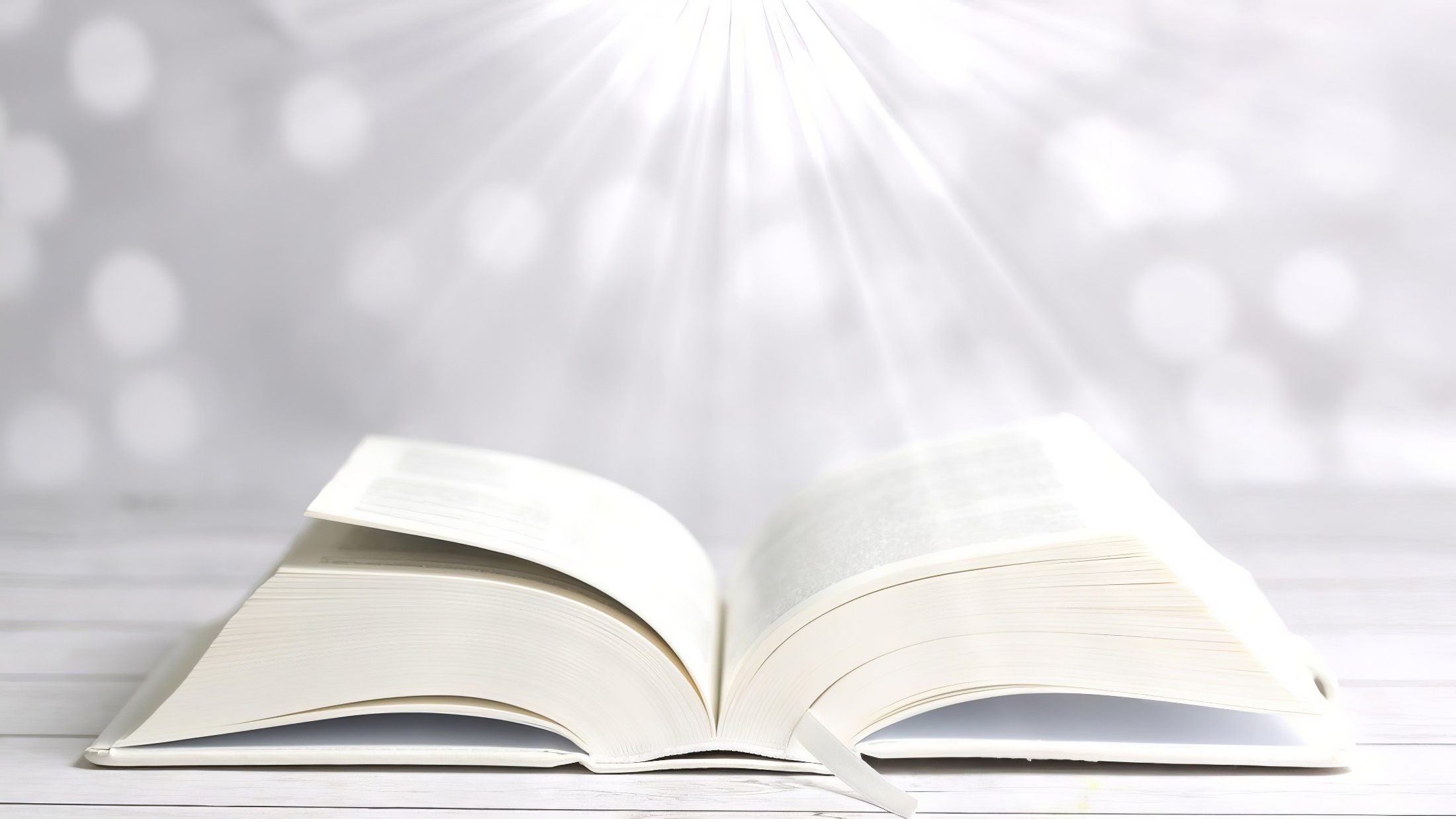 LỜI NGUYỆN TÍN HỮU
Anh chị em than mến, hôm nay Đức Trinh Nữ Maria được Chúa đưa về trời cả hồn lẫn xác. Người là niềm an ủi và là niềm hy vọng cho hết thảy các  Ki-tô hữu trong cuộc lữ hành trần thế. Chúng ta cùng cảm tạ Chúa và tha thiết nguyện xin
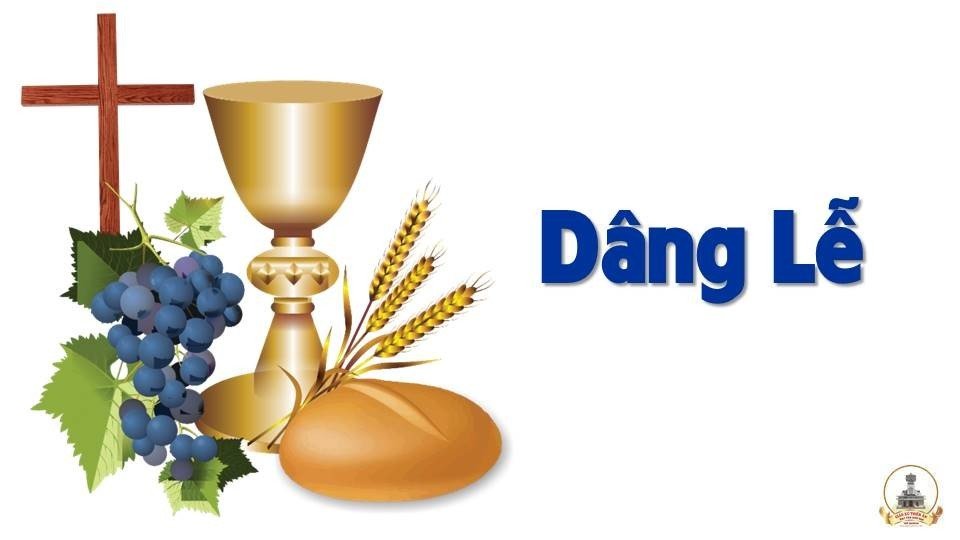 Giai Khúc Dâng Tiến 2
Giang Tâm
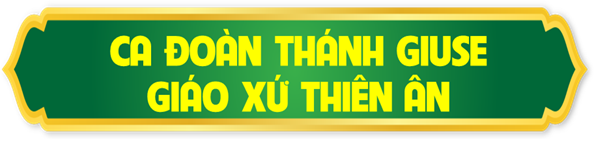 Tk1: Nguyện dâng Chúa này bánh thơm từ lúa ngon, nguyện dâng Chúa này chén nho nồng ước mong. Nguyện dâng lên  Chúa trái tim con bao nồng say khát vọng chứa chan bao mầm sống.
***: Nguyện dâng Chúa ngọn nến xinh rực sáng vui, nguyện dâng Chúa này cánh hoa đẹp thắm tươi. Nguyện dâng lên Chúa ước mơ sáng trong hồn nhiên ấu thơ lòng con dâng lên Chúa.
Đk: Nguyện dâng Chúa khúc hát mến tin,  dâng lên bao tâm tình. Nguyện dâng Chúa nhân hiền đây của lễ con dâng.Nguyện dâng Chúa nhân hiền đây của lễ con dâng.
Tk2: Trọn thân xác nguyện trở nên này lễ dâng, và dâng Chúa này trái tim đẹp thánh ân. Nguyện dâng lên Chúa trí tâm với linh hồn condaang Ngài Đấng tác sinh đời con.
***: Nguyện xin phúc lành Chúa ban hằng chứa chan, cuộc đời sẽ bừng sáng lên niềm hỉ hoan. Ngài ơi thương đoái lắng nghe tiếng ca lòng con hát lên, lòng thơ dâng lên Chúa.
Đk: Nguyện dâng Chúa khúc hát mến tin,  dâng lên bao tâm tình. Nguyện dâng Chúa nhân hiền đây của lễ con dâng.Nguyện dâng Chúa nhân hiền đây của lễ con dâng.
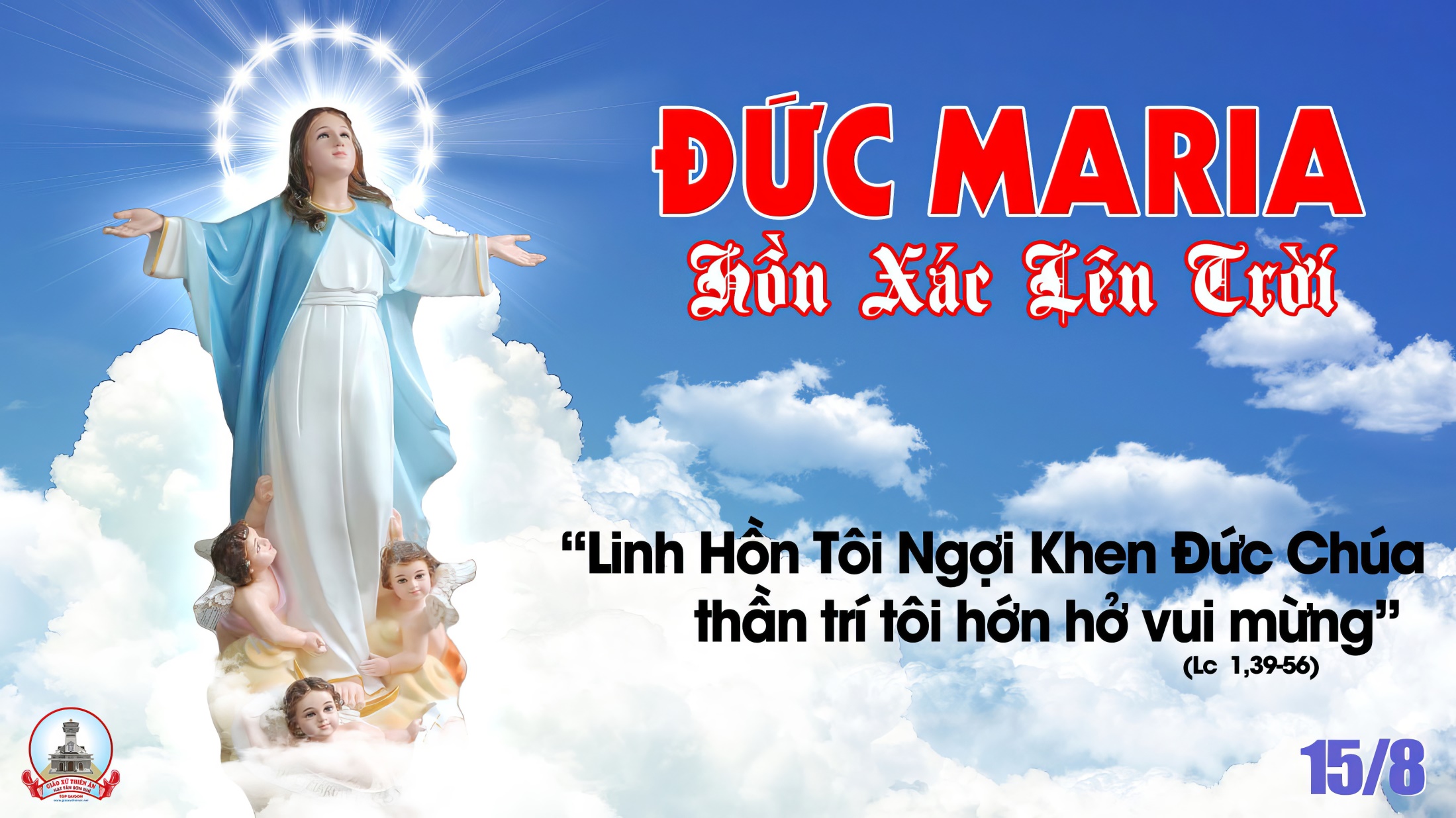 Ca Nguyện Hiệp LễLinh Hồn Tôi Chúc Tụng ChúaTheo ý Thánh Vịnh 104Lời viết: Lm. Thiên Đà
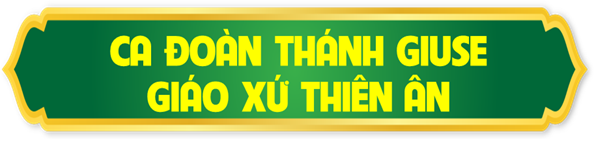 Đk: Hồn tôi ơi! chúc tụng Chúa Đấng cao cả ngàn năm muôn ngàn trùng. Hồn tôi ơi! chúc tụng Chúa Đấng dũng lực quyền uy, Ngài khoác lông bào lộng lẫy. Ngài là Đấng tuyệt mỹ vô song, và Ngài là Đấng tạo tác nên trời đất.
Pk1: (Hát lên mừng Chúa suốt cả cuộc đời tôi xin ca khen Danh Ngài). Hát lên mừng Chúa suốt cả cuộc đời tôi xin ca khen Danh Ngài. Bài ca chúc tụng sẽ mãi ngân vọng tháng năm và hồn tôi sẽ vui mừng trong Chúa muôn đời.
Đk: Hồn tôi ơi! chúc tụng Chúa Đấng cao cả ngàn năm muôn ngàn trùng. Hồn tôi ơi! chúc tụng Chúa Đấng dũng lực quyền uy, Ngài khoác lông bào lộng lẫy. Ngài là Đấng tuyệt mỹ vô song, và Ngài là Đấng tạo tác nên trời đất.
Pk2: (Chúa xây lầu gác Chúa giáng mây làm xe tung bước giữa gió ngàn). Giữa nơi cuồn phong Chúa gom bão giông sai đi làm sứ giả. Này là núi cao suối mát trong lành biển khơi nhờ hoa trái sự nghiệp của Người đất thỏa thuê.
Đk: Hồn tôi ơi! chúc tụng Chúa Đấng cao cả ngàn năm muôn ngàn trùng. Hồn tôi ơi! chúc tụng Chúa Đấng dũng lực quyền uy, Ngài khoác lông bào lộng lẫy. Ngài là Đấng tuyệt mỹ vô song, và Ngài là Đấng tạo tác nên trời đất.
Pk3: Hát lên mừng Chúa suốt cả đời tôi xin ca khen Danh Ngài. (Hát lên mừng Chúa suốt cả đời tôi xin ca khen Danh Ngài). Bài ca chúc tụng sẽ mãi ngân vọng tháng năm và hồn tôi sẽ vui mừng trong Chúa muôn đời.
Đk: Hồn tôi ơi! chúc tụng Chúa Đấng cao cả ngàn năm muôn ngàn trùng. Hồn tôi ơi! chúc tụng Chúa Đấng dũng lực quyền uy, Ngài khoác lông bào lộng lẫy. Ngài là Đấng tuyệt mỹ vô song, và Ngài là Đấng tạo tác nên trời đất.
Kết: oh…….oh…oh…oh…oh. Hồn tôi ơi! chúc tụng Chúa Đấng dũng lực quyền uy, Ngài khoác lông bào lộng lẫy. Ngài là Đấng tuyệt mỹ vô song, và Ngài là Đấng tạo tác nên trời đất. (3 lần)
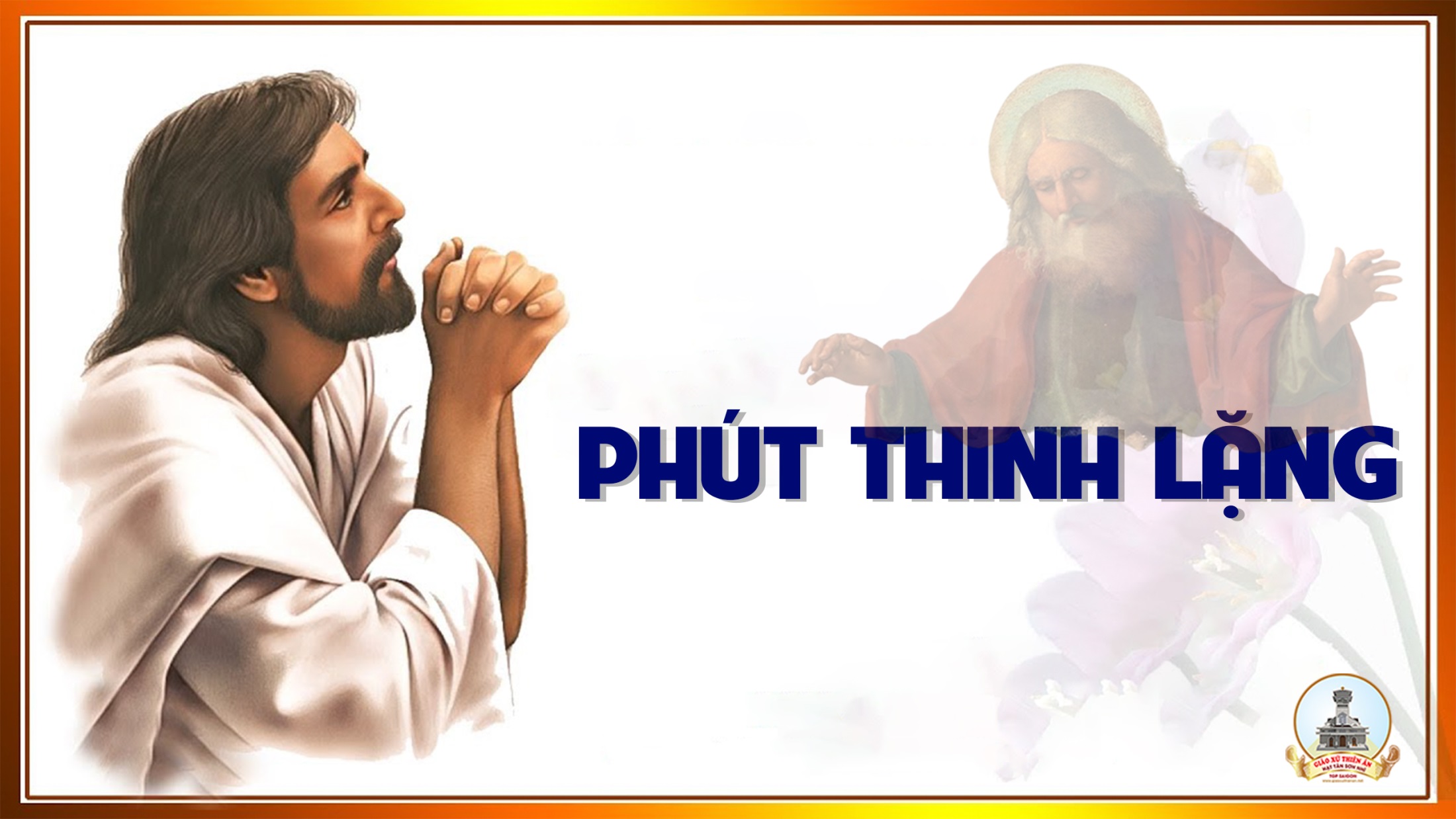 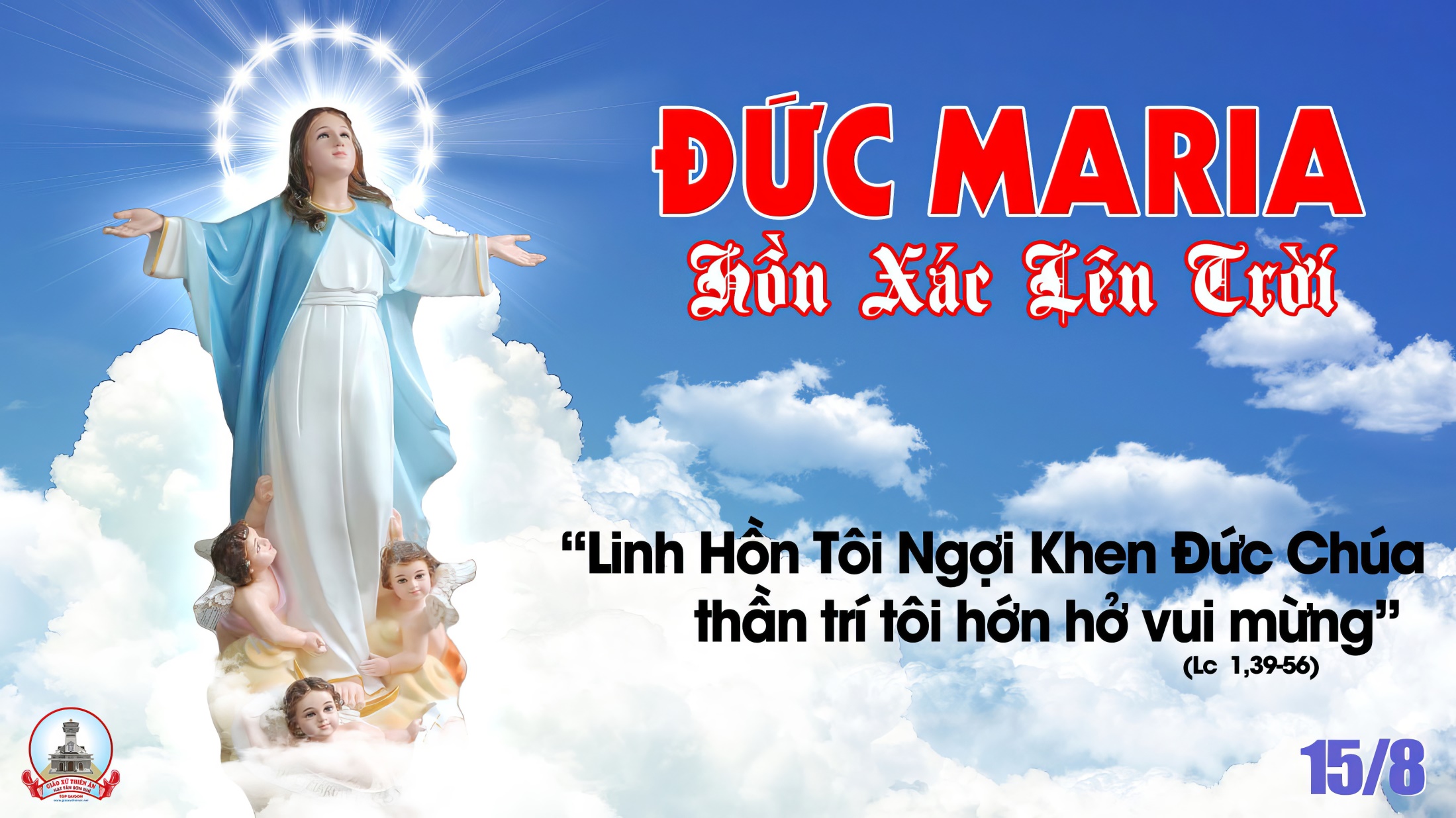 Ca Kết LễKinh Kính MừngMai Khanh
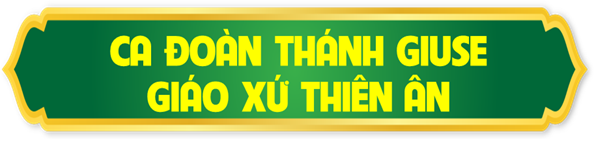 ***: Kính mừng Ma-ri-a, đầy ơn phúc Đức Chúa trời. Đức Chúa trời hằng ở cùng Bà. Bà có phúc lạ, ơn phúc lạ, Bà có ơn phúc lạ hồng ân hơn mọi người nữ.
***: Và Đức Giê-su con lòng bà gồm muôn phúc lạ Thánh Ma-ri-a Mẹ Đức Chúa Trời xin nguyện cầu cho chúng con.
***: Lạy Đức Nữ Trinh Ma-ri-a cầu cho chúng con là kẻ có tội từ phút giây này đến trong giờ lâm tử.
***: Kính mừng Ma-ri-a, đầy ơn phúc Đức Chúa trời. Đức Chúa trời hằng ở cùng Bà. Bà có phúc lạ, ơn phúc lạ, Bà có ơn phúc lạ hồng ân hơn mọi người nữ.
***: Và Đức Giê-su con lòng bà gồm muôn phúc lạ Thánh Ma-ri-a Mẹ Đức Chúa Trời xin nguyện cầu cho chúng con.
***: Lạy Đức Nữ Trinh Ma-ri-a cầu cho chúng con là kẻ có tội từ phút giây này đến trong giờ lâm tử. Amen
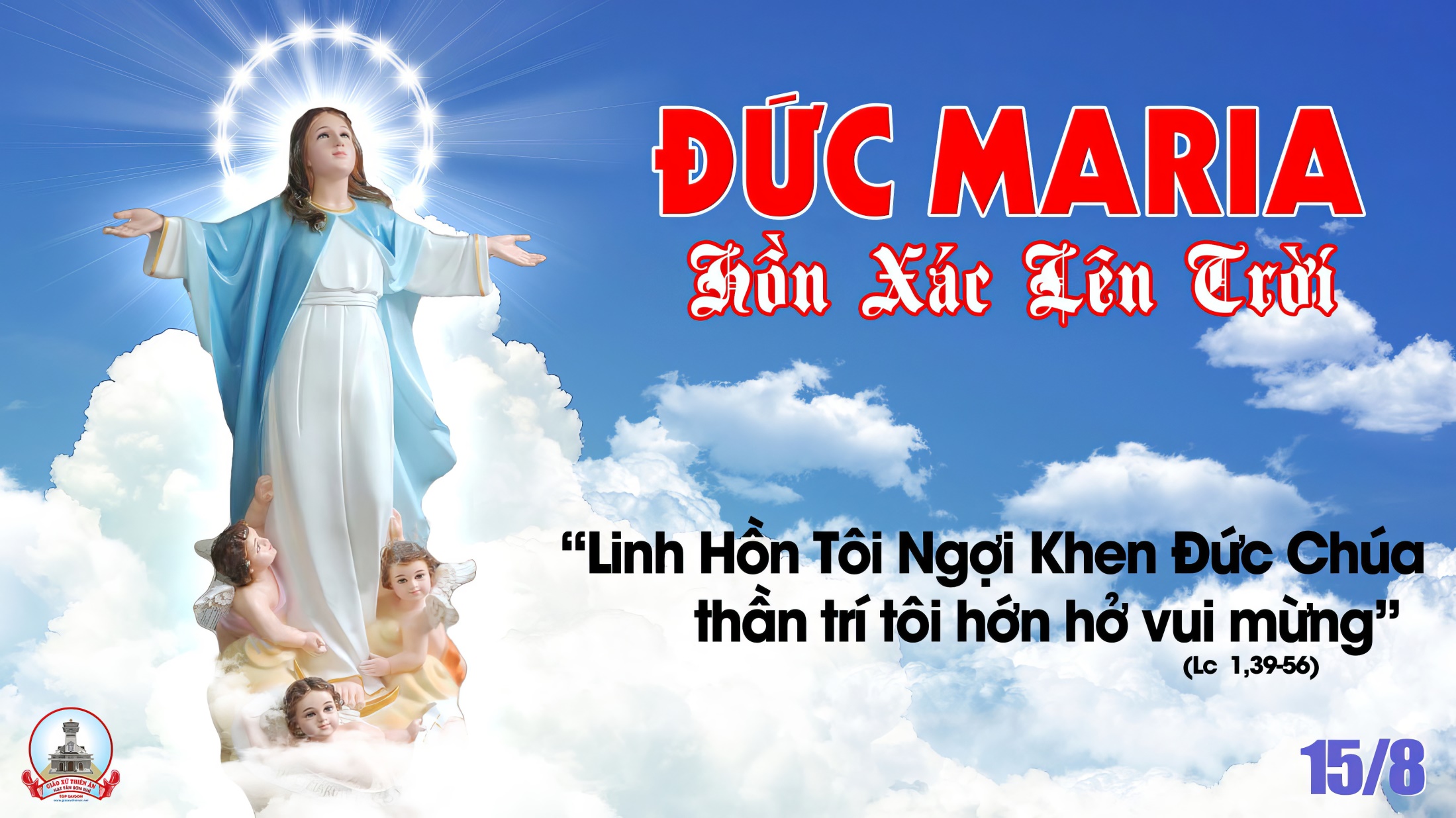